Εγκεφαλικές κινητικεσ διαταραχεσ
Βλοτινού Πηνελόπη 
Επίκουρη Καθηγήτρια Τμήμα Εργοθεραπείας
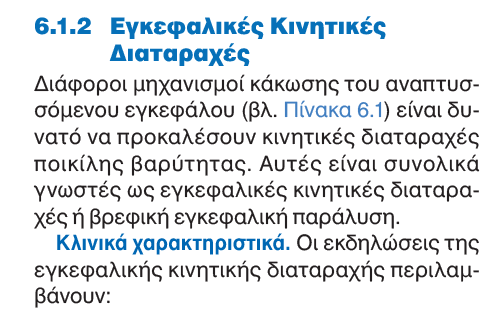 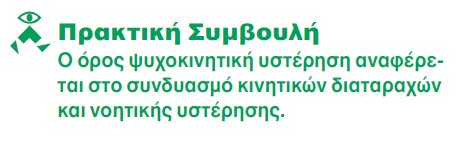 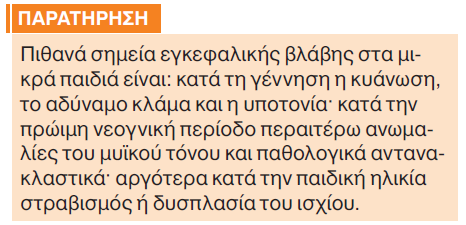 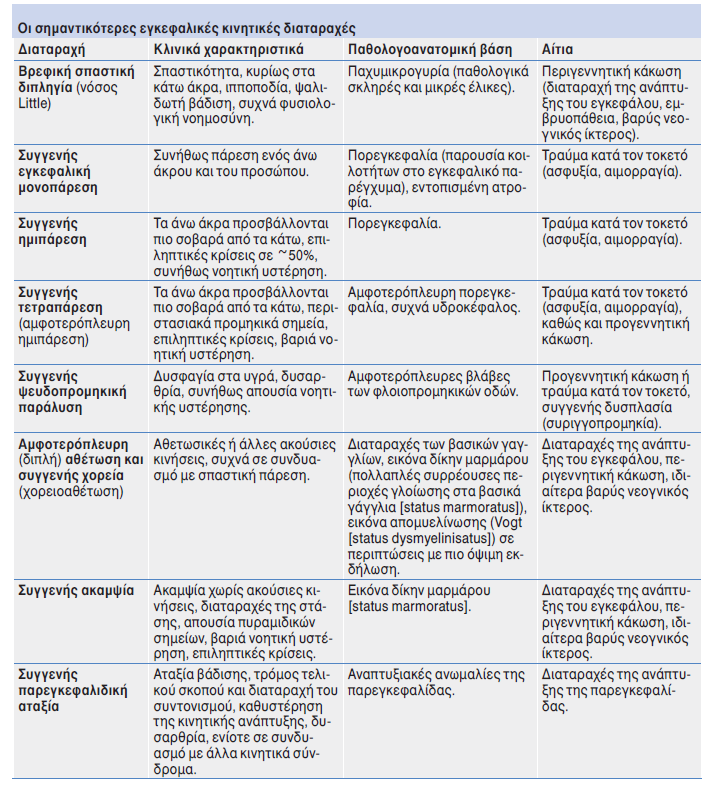 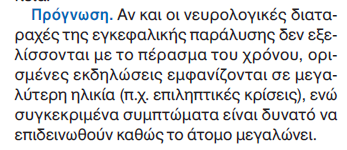 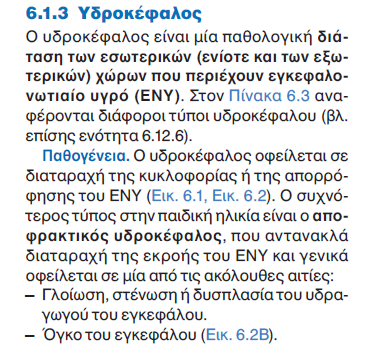 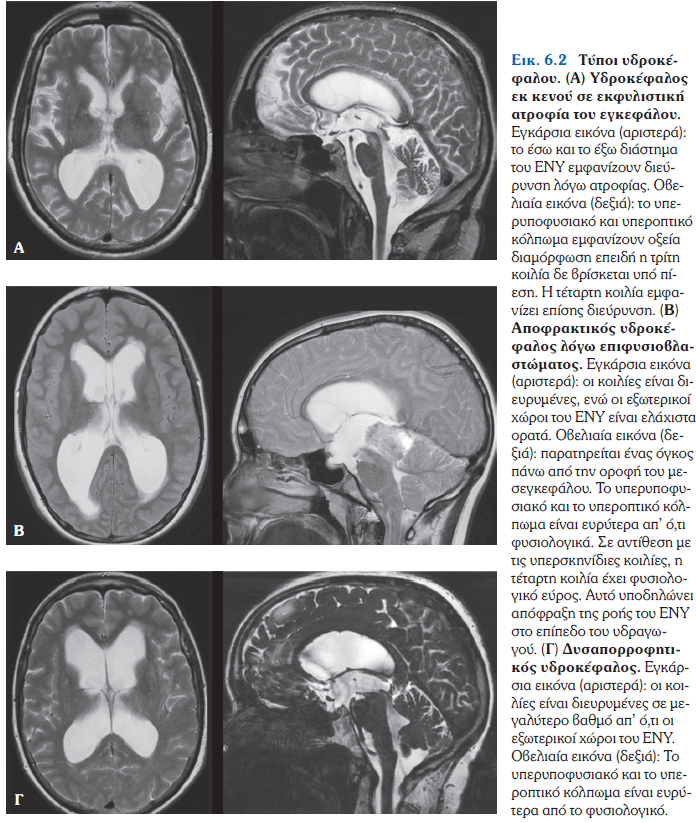 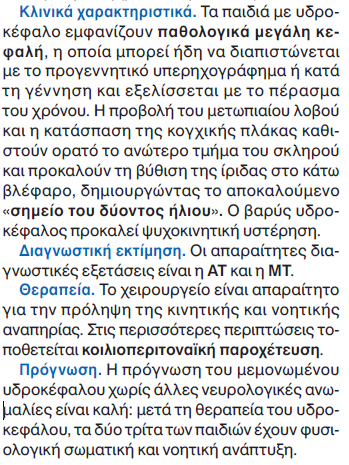 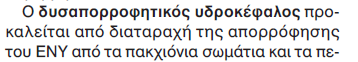 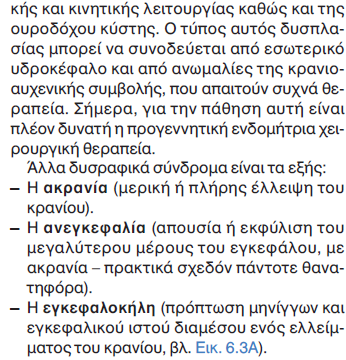 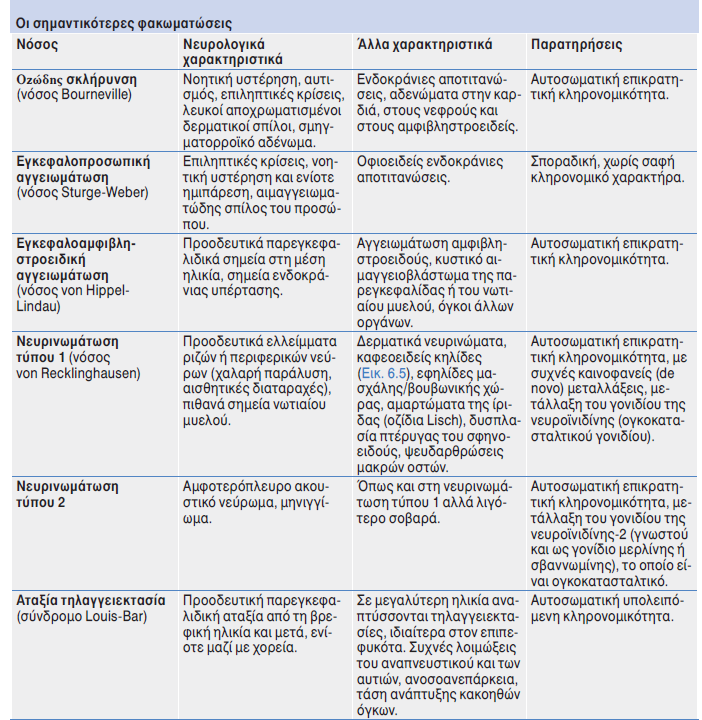 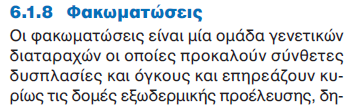 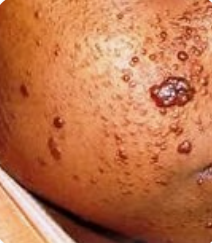 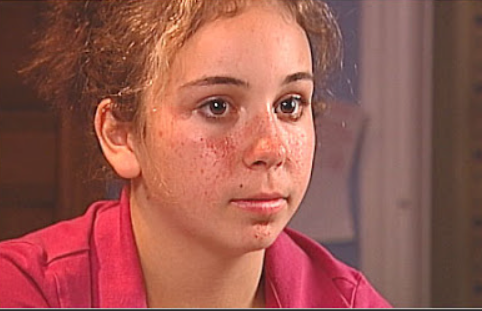 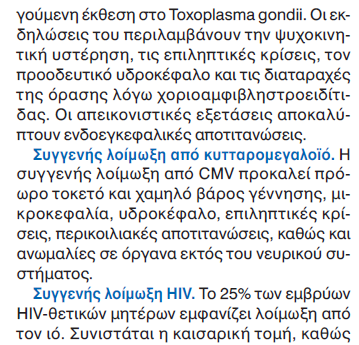 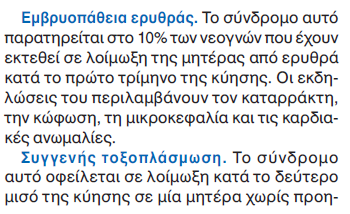 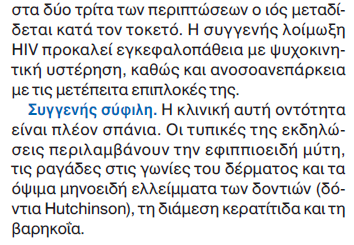 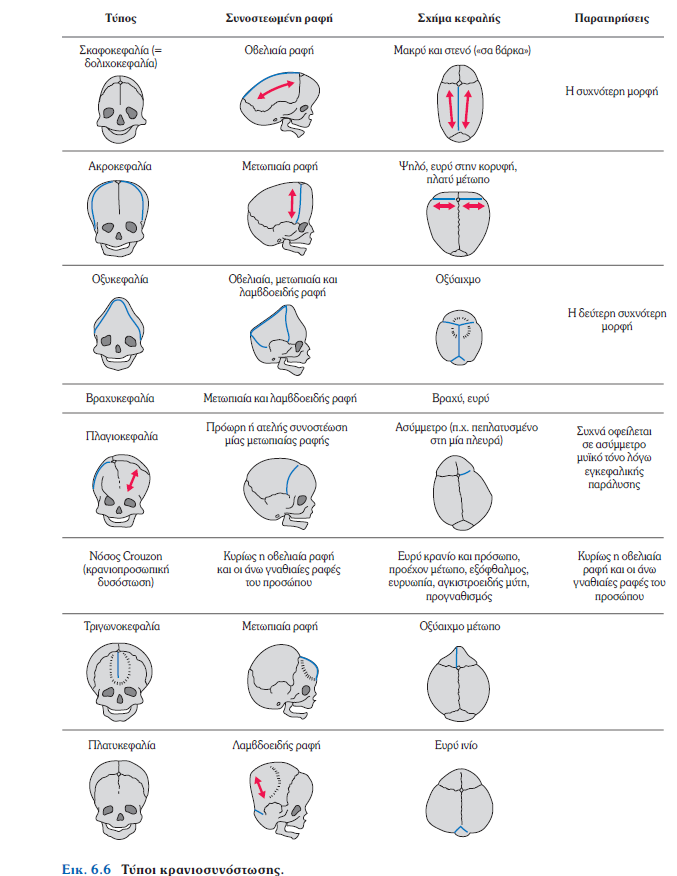 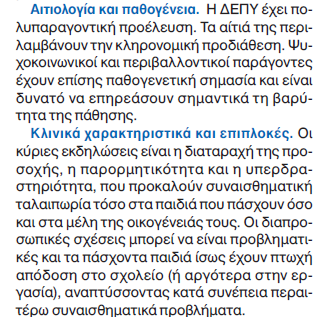 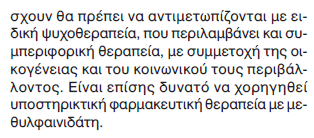 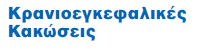 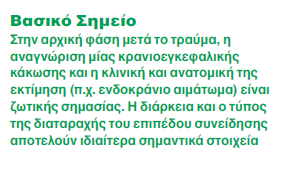 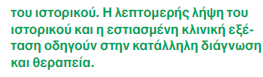 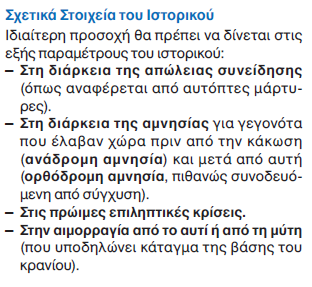 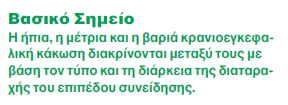 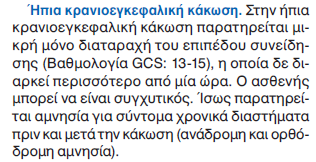 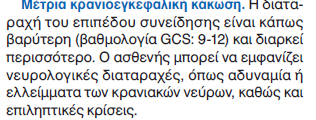 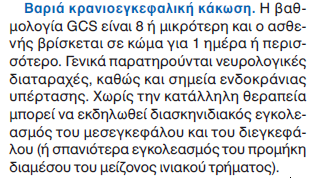 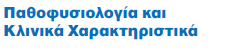 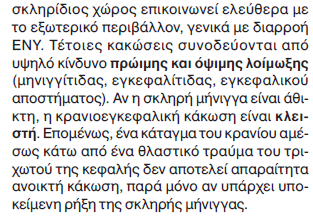 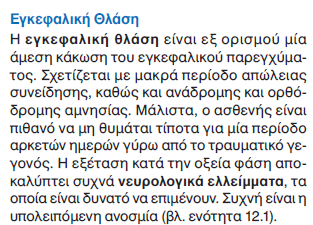 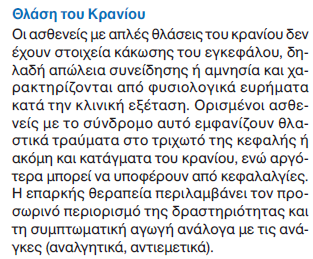 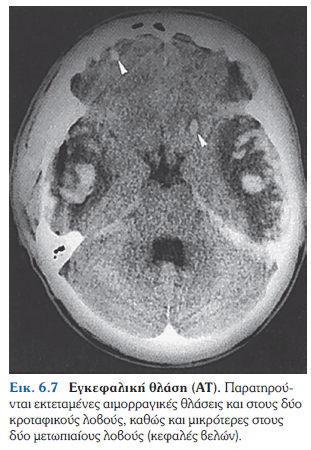 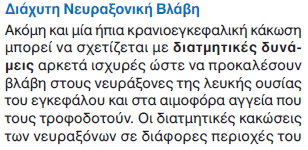 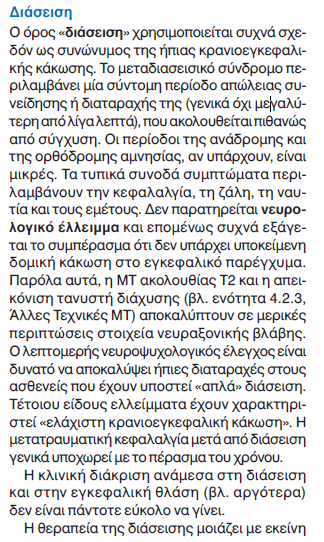 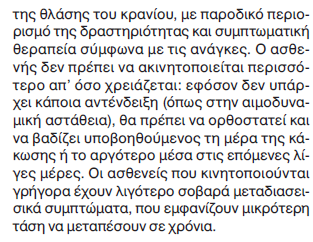 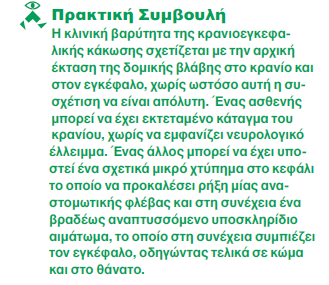 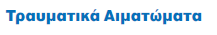 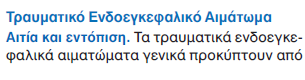 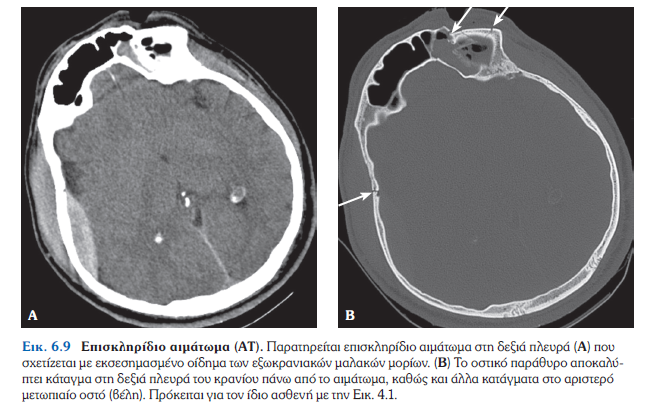 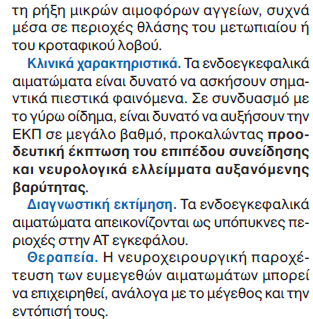 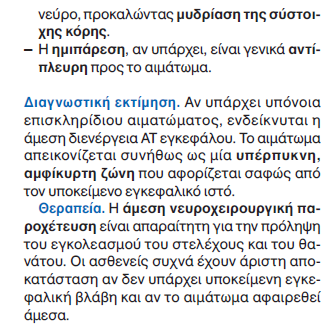 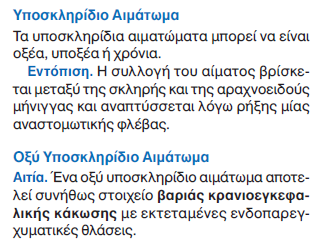 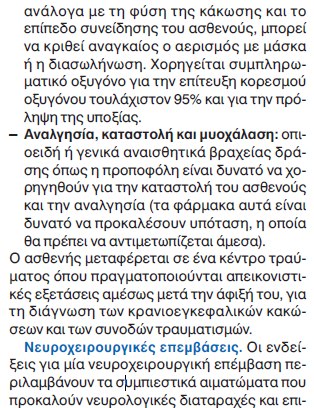 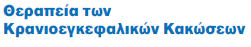 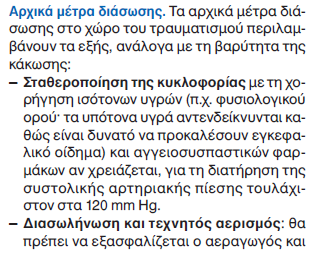 v
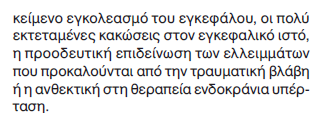 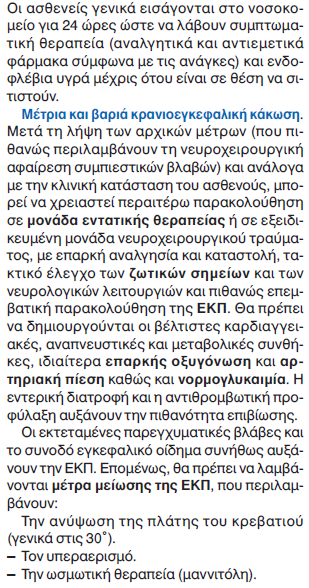 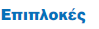 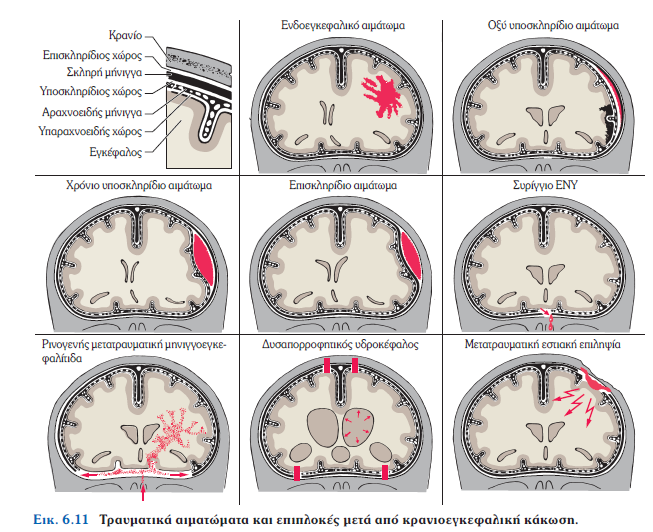 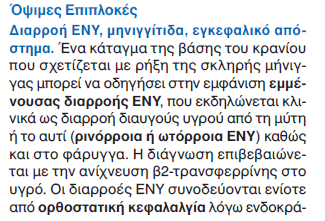 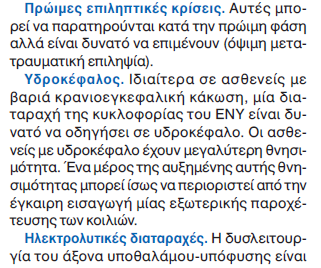 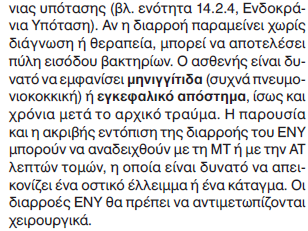 185
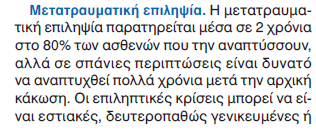 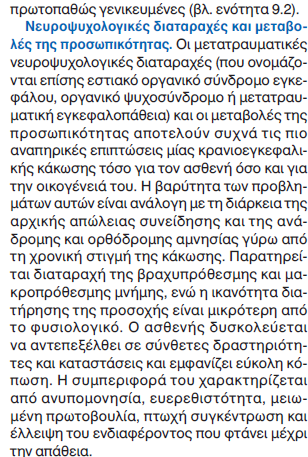